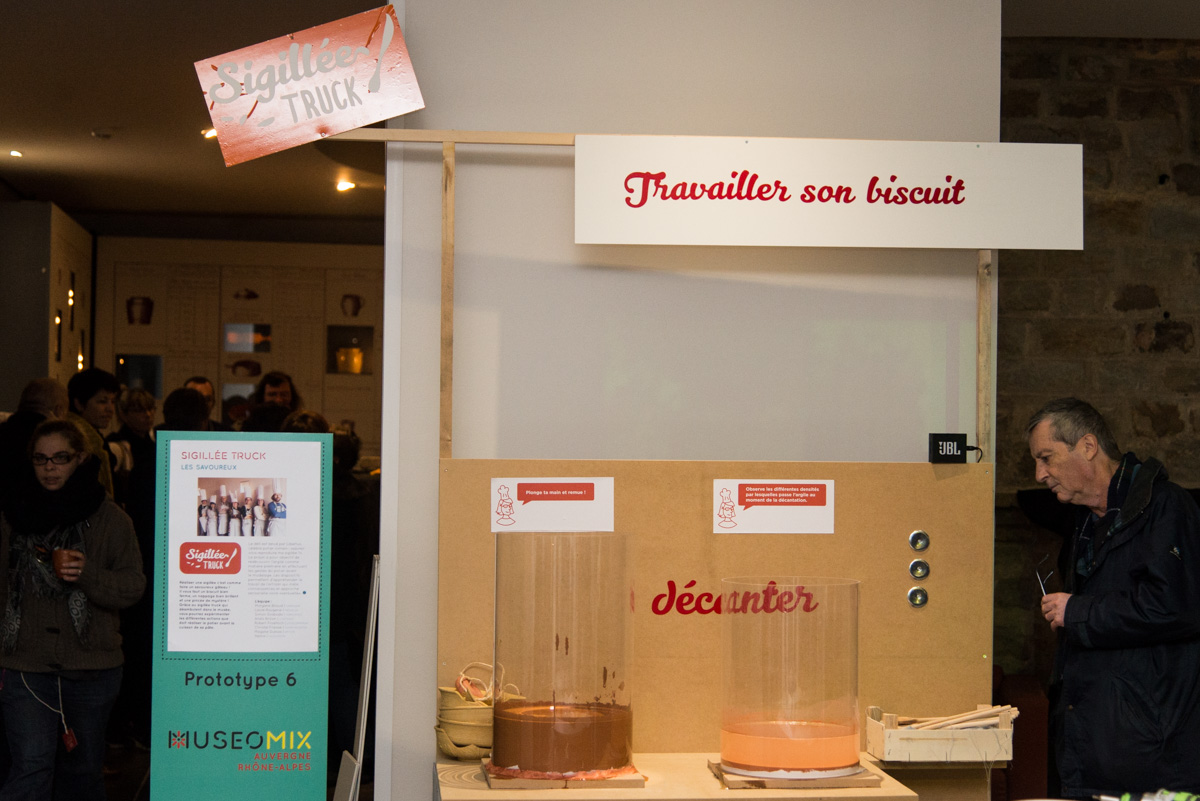 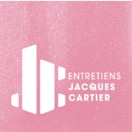 ÇA, C’EST MUSEOMIX !
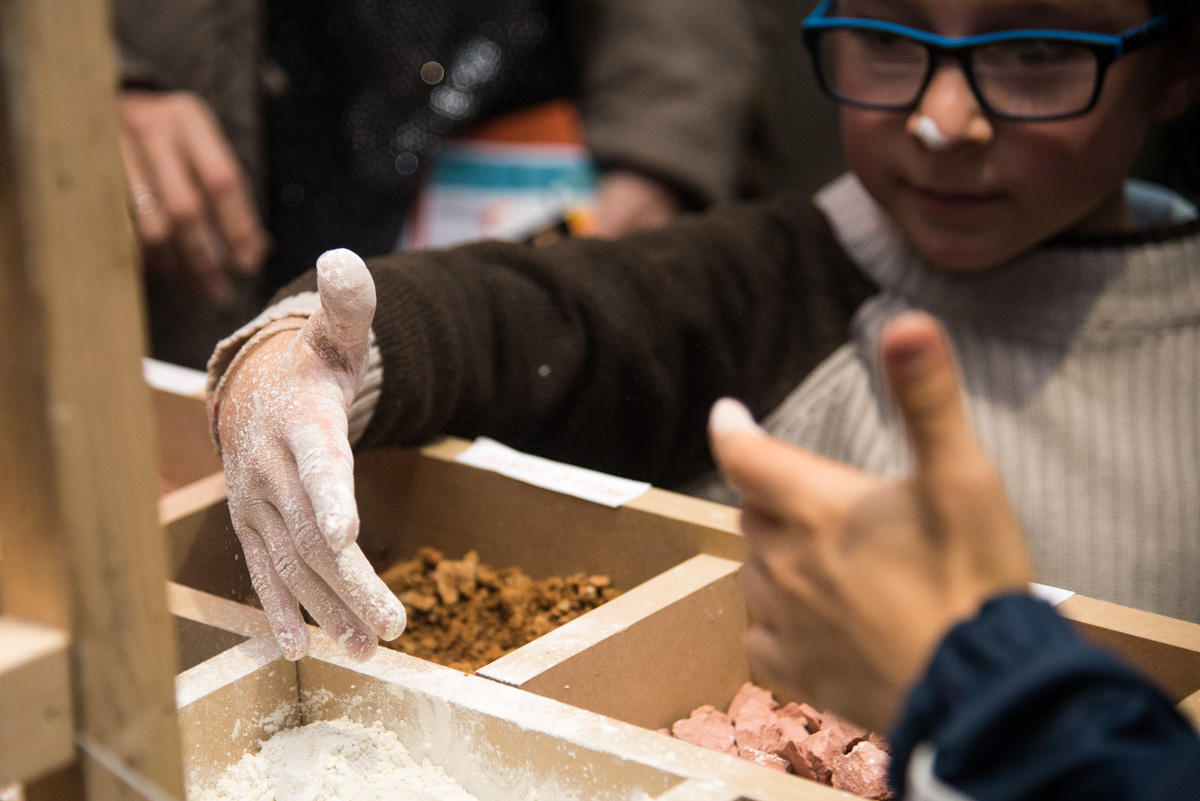 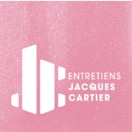 ÇA, C’EST MUSEOMIX !
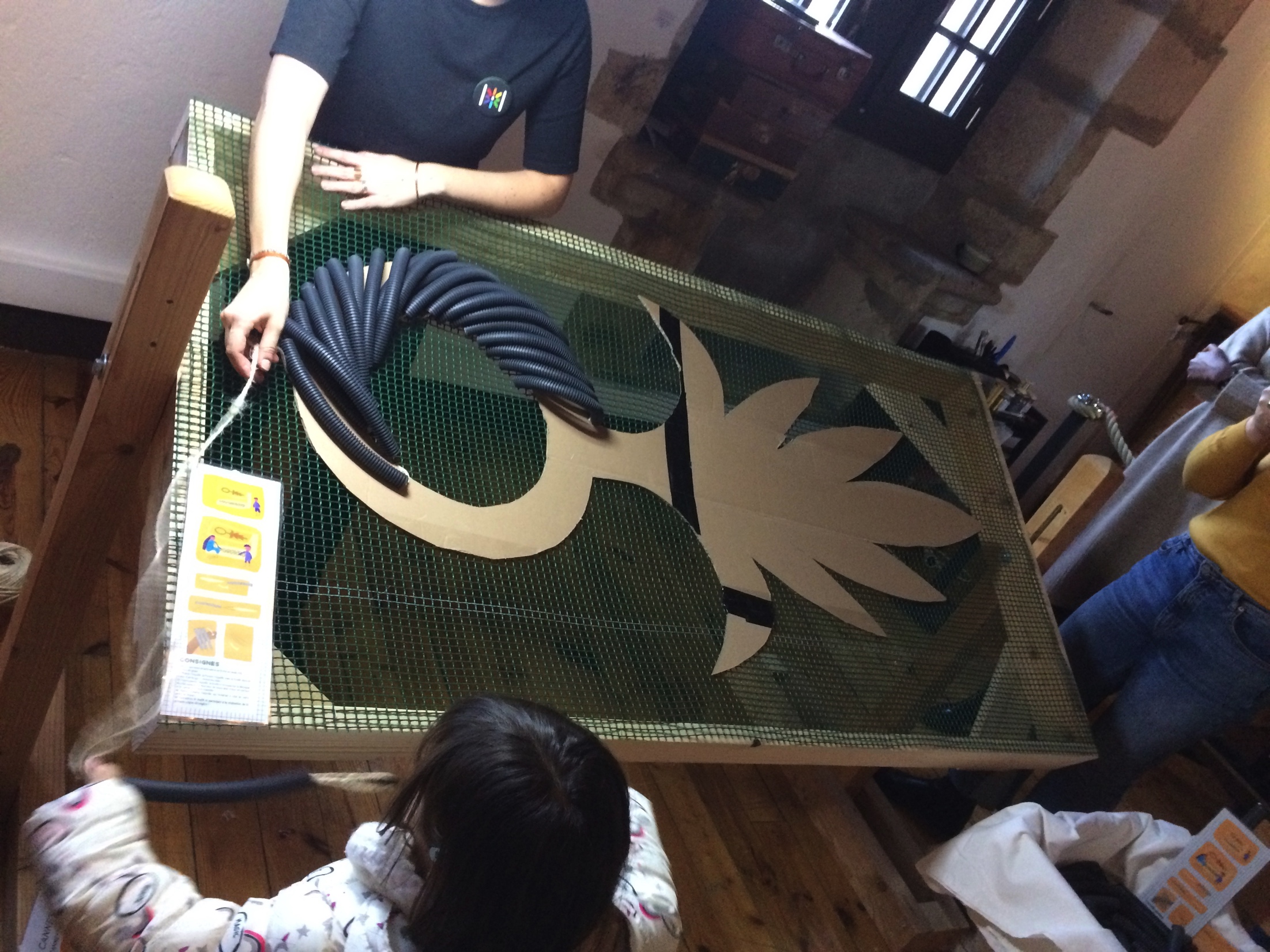 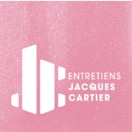 ÇA, C’EST MUSEOMIX !
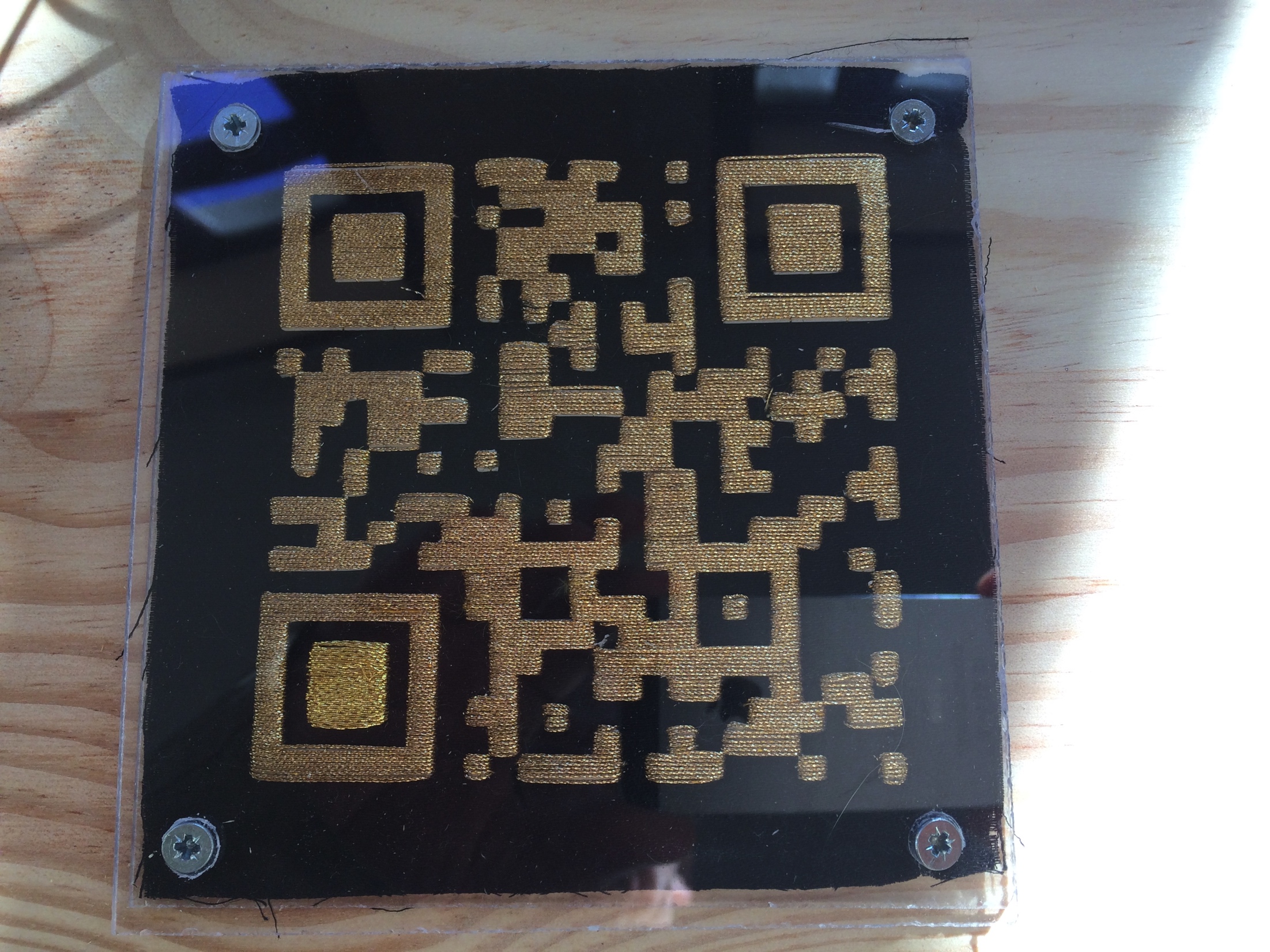 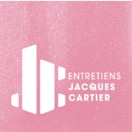 ÇA, C’EST MUSEOMIX !